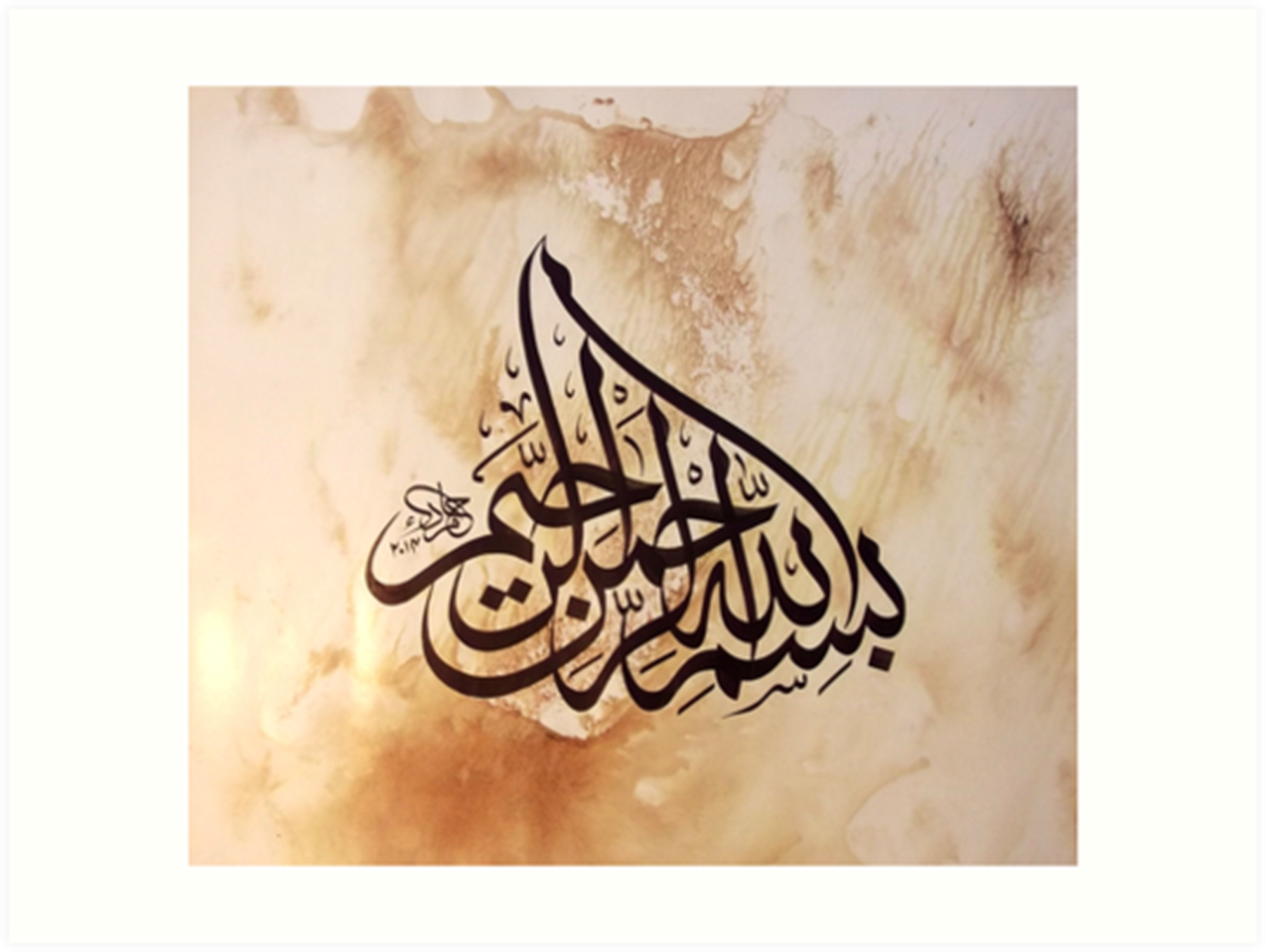 1
Motto         Vision; The Dream/Tomorrow
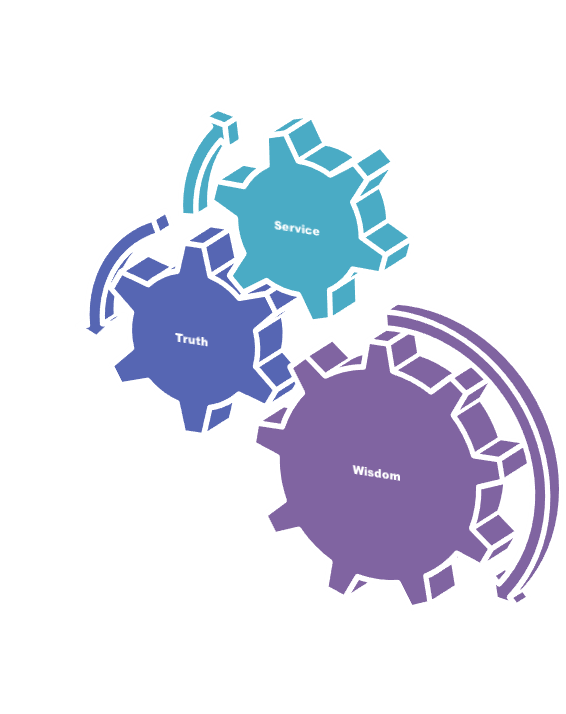 To impart evidence based research oriented medical education
To provide best possible patient care
To inculcate the values of mutual respect and ethical practice of medicine
2
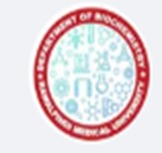 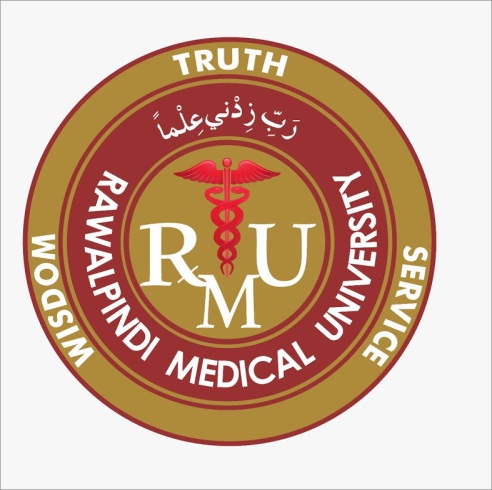 Respiratory Module1st Year MBBS(LGIS)
RESPIRATORY MODULE PSTRY pH Regulation & BufferspH REGULTION, BUFFERS
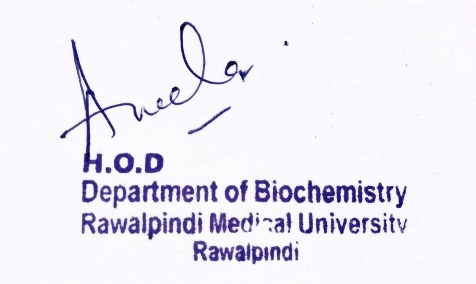 Presenter: Dr Raja Khalid Yaqub				         Date: -0-25
    Deptt of Biochemistry
               RMU
3
Professor Umar Model of Integrated Lecture
4
Learning Objectives
At the end of this session student should be able to:
Discuss the pH
Importance of pH 
Buffers and its Types
How buffers regulate the pH
Explain & correlate the clinical aspects of the core concept.
MCQ’s regarding pH
Appreciate term Beneficence  (Bioethics)
Correlate and build core knowledge  on the basis of latest research
5
Core Knowledge
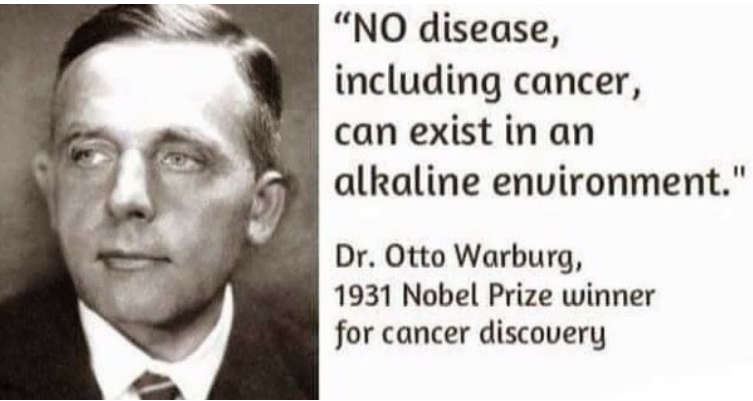 6
Core Knowledge
7
Core Knowledge
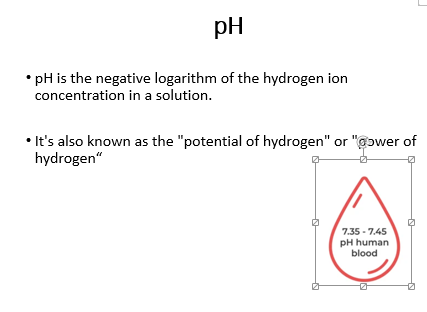 8
Core Knowledge
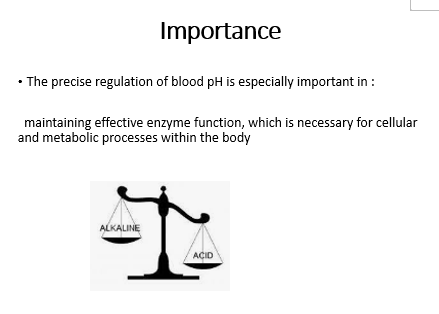 9
Core Knowledge
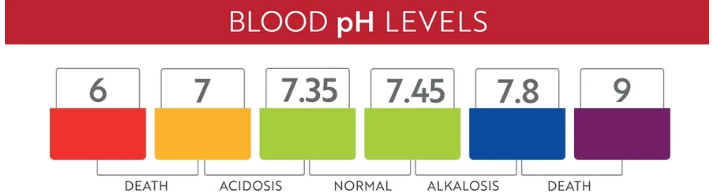 10
Core Knowledge
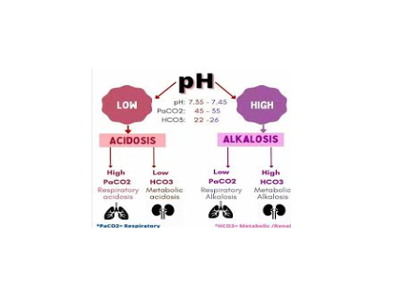 11
Core Knowledge
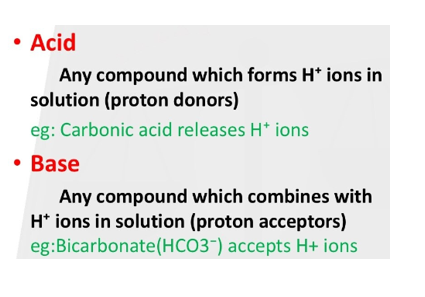 12
Core Knowledge
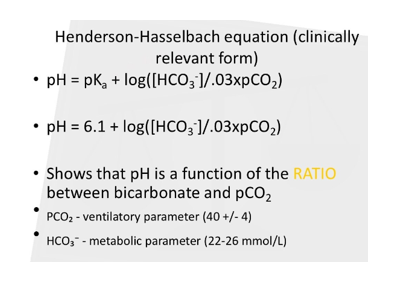 13
Core Knowledge
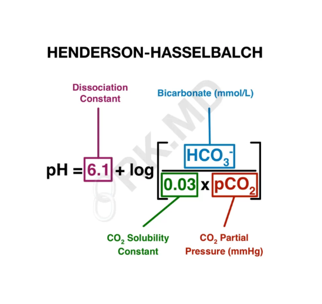 14
Core Knowledge
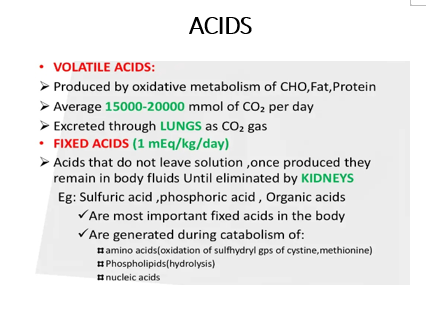 15
Core Knowledge
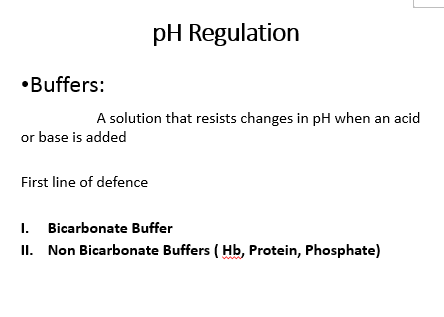 16
Core Knowledge
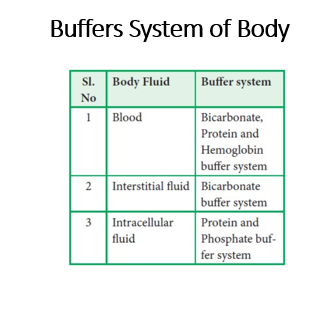 17
Core Knowledge
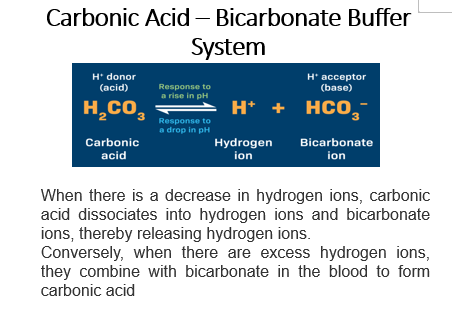 18
Core Knowledge
19
Horizontal Integration
Role of Lungs & Kidneys
20
Core knowledge
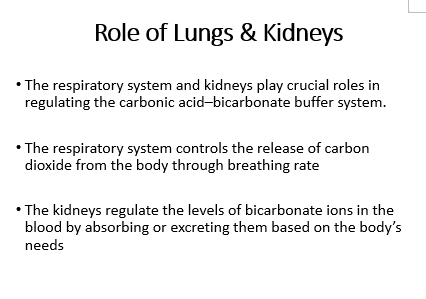 21
Core knowledge
22
Core knowledge
Hb Buffer System
23
Core knowledge
Hemoglobin Buffer System
24
25
Core knowledge
Phosphate Buffer System
26
Core knowledge
Respiratory Acid Base Control Mechanism
27
Core knowledge
28
Core knowledge
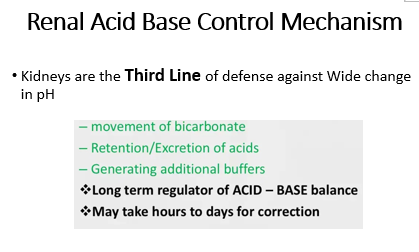 29
Core knowledge
30
How To Access Digital Library
Steps to Access HEC Digital Library
Go to the website of HEC National Digital Library.
On Home Page, click on the INSTITUTES.
A page will appear showing the universities from Public and Private Sector and other Institutes which have access to HEC National Digital Library HNDL.
Select your desired Institute.
A page will appear showing the resources of the institution
 Journals and Researches will appear
You can find a Journal by clicking on JOURNALS AND DATABASE and enter a keyword to search for your desired journal.
31
Learning Resources
Lippincott Illustrated Reviews – Biochemistry – Eighth Edition, chap- 17, pages

Essentials of Medical Biochemistry by Mushtaq Ahmed. Ninth edition, Vol 1, chapter 2, pages 55-57.
Harper’s Illustrated Biochemistry 32nd Edition
Google Scholar
Google Images
32
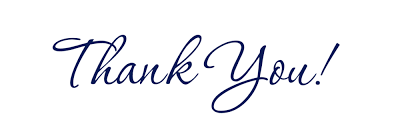 33